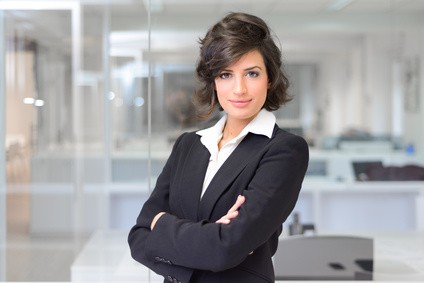 JANE DOE
PROFESSIONAL TITLE
MOBILE: 222 333 444

EMAIL: MAIL@MAIL.COM

WEBSITE : HTTP//WWW.WEBSITE.COM
ADDRESS: 12 Regent Street Y200 New-York, NY
ABOUT ME
Lorem ipsum dolor sit amet, consectetur adipiscing elit. Quisque pulvinar sit amet turpis ut consequat. Lorem ipsum dolor sit amet, consectetur adipiscing elit. Quisque pulvinar sit amet turpis ut consequat.
HARD SKILLS
LANGUAGES
SOFT SKILLS
HOBBIES
Lorem ipsum dolor sit amet, consectetur adipiscing elit. Quisque pulvinar sit amet turpis ut consequat.